Progetto “Educazione alla cittadinanza e alla legalità economica A.S. 2012/13”
I.T.C.G.
 “A. MAPELLI” Monza
A cura di Valerio Pozzi e Ilaria Nava            classe 3AAFM
GUARDIA DI FINANZA
Chi è?
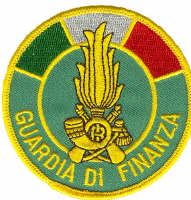 La guardia di finanza è un corpo
militare dipendente dal Ministro
dell’Economia e delle Finanze.
Esiste dall’8 aprile 1881, il numero
di emergenza è il 117 e al suo interno si trovano
la polizia giudiziaria, la pubblica sicurezza, la 
polizia tributaria e la polizia amministrativa.
Di che cosa si occupa?
contrasta l’evasione fiscale;
controlla la spesa pubblica e l’e-commerce;
ostacola la criminalità organizzata.
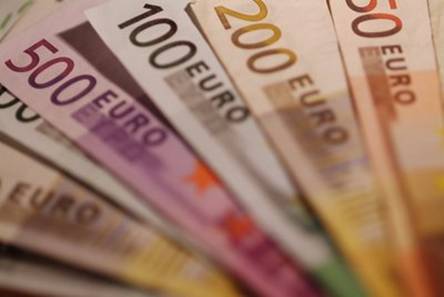 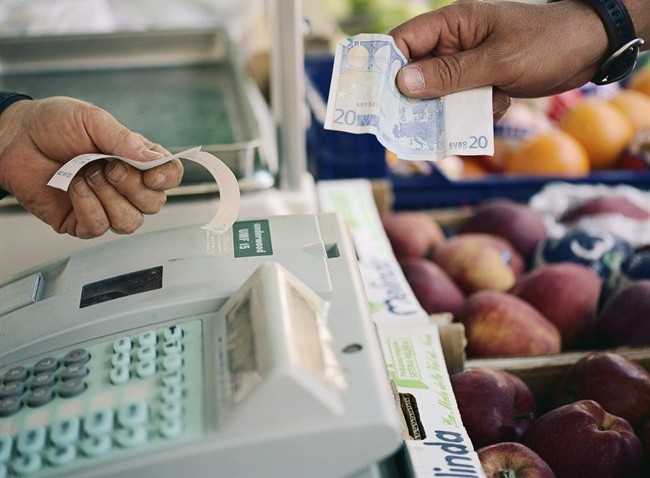 I tributi
I tributi sono un prelievo di ricchezza effettuati sulle economie private per effettuare servizi pubblici.
    Servono per finanziare i servizi sociali richiesti dai cittadini. Il non pagamento di esse comporta l’evasione fiscale, cioè un insieme di metodi mirati a eliminare o diminuire il prelievo dello Stato sul cittadino contribuente.
L’evasione fiscale
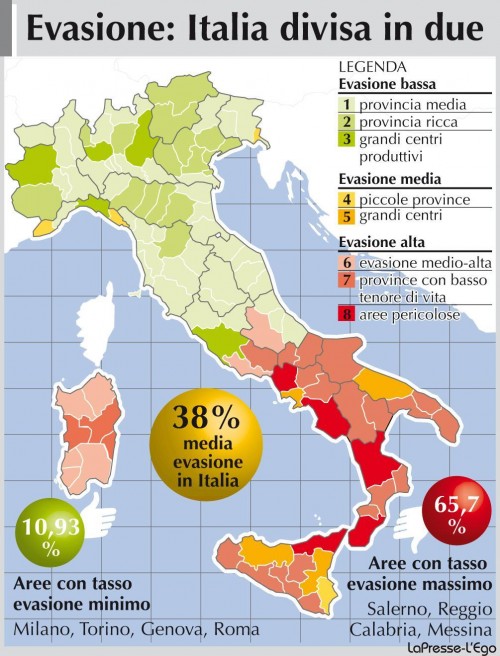 A sua volta causa:
iniquità sociale;
alterazione della concorrenza 
fra imprese;
problemi nel rapporto fra 
Stato e cittadini;
limitazione della politica di 
redistribuzione del reddito.

Ammonta a circa 9,5 miliardi 
l’anno.
La mappa dell’evasione fiscale in Italia
Diversi tipi di evasione
evasione di massa: i commercianti non emettono scontrini o fatture, e se li compilano è per una cifra inferiore a quella davvero incassata;
frode fiscale: l’emissione di fatture false per operazioni inesistenti;
fiscalità internazionale: i ricavi vengono spostati all’estero per pagare meno tributi.
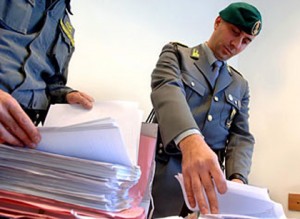 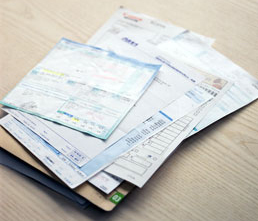 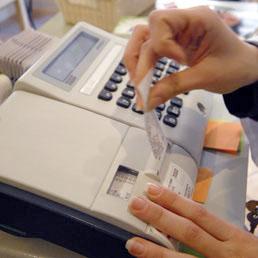 L‘e-commerce
È lo svolgimento di attività commerciali per via elettronica. Ne esistono  diverse forme:
rispetto alle parti:
B2B: business to businessda azienda a azienda;
B2C: business to consumerda azienda a consumatore;
C2C: consumer to consumerda consumatore a consumatore;
B2A: business to administratorsda filiale a filiale.
rispetto all’acquisto di beni:
indiretto: il prodotto è inviato a casa mia;
diretto: posso scaricare il prodotto acquistato direttamente dal mio computer.
I rischi riguardano la sicurezza della transazione e la qualità dei prodotti. 
	
Ogni anno si verificano
	18 miliardi di transazioni
	in Italia e la metà riguarda
	scommesse online.
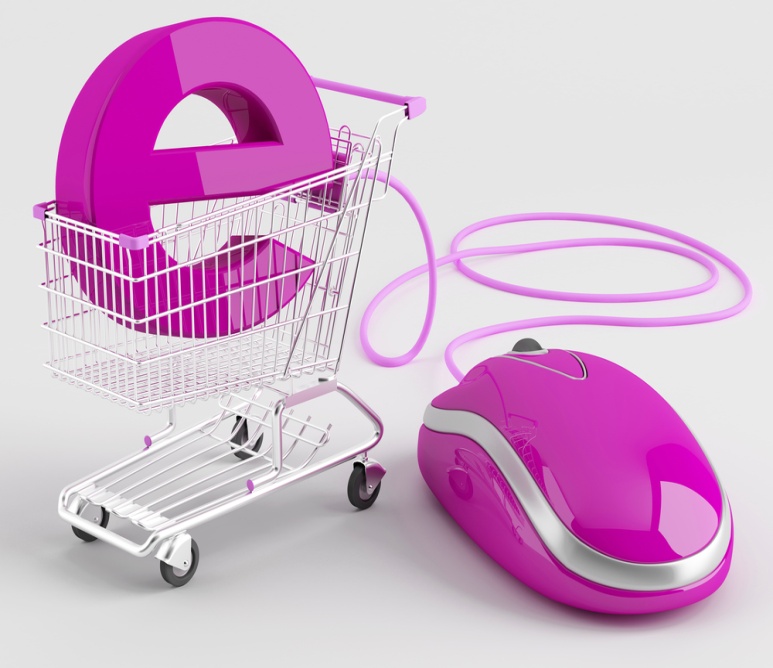 Il diritto di recesso
Riguarda l’acquisto di un prodotto , quando un cliente non è soddisfatto , lo restituisce e viene rimborsato. Non vale:
quando si apre la confezione 

per giornali e riviste 

per scommesse.
La garanzia vale 24 mesi,
12 se il bene è usato.
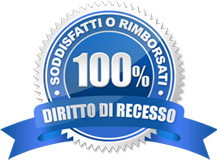 Consigli per gli acquisti
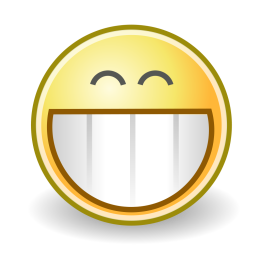 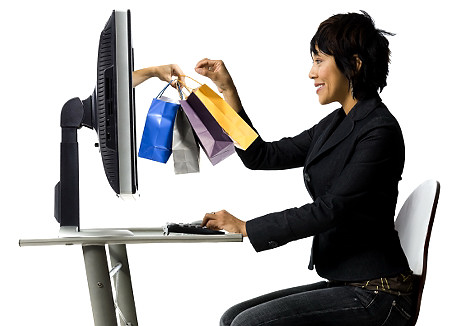 Per cautelarsi on-line bisogna:
informarsi sul venditore;
confrontare il prezzo con 
altri;
leggere le indicazioni sulla 
garanzia e il diritto di recesso;
utilizzare carte pre-pagate o pagare in contrassegno;
controllare l’IVA e il dazio (se si acquista fuori dall’UE).

Il dazio sotto i 22 euro di acquisto non si paga.
La contraffazione
È la vendita di prodotti falsi. È pericolosa perché i corrispettivi pagati alimentano la criminalità organizzata , inoltre viene frenata l’economia sana; i materiali utilizzati potrebbero essere dannosi.
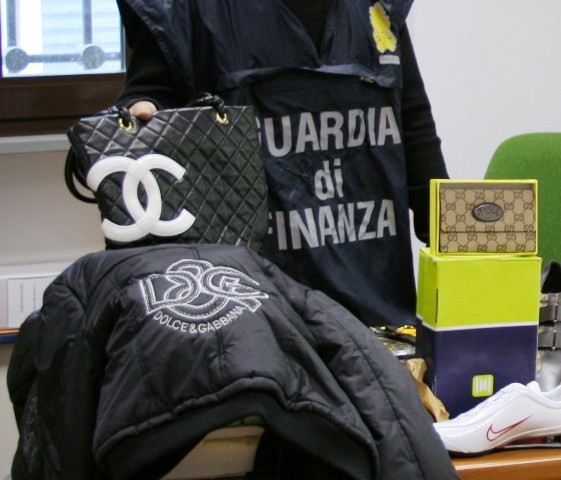 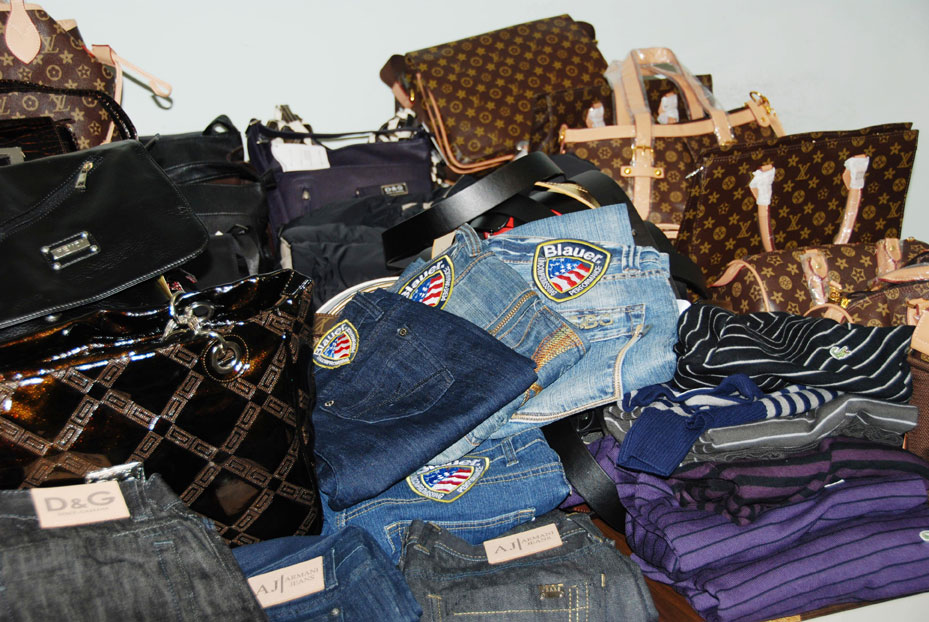 La pirateria on-line
Il diritto d’autore, chiamato anche copyright, dura settant’anni dalla morte dell’autore. L’opera può essere utilizzata a pagamento. 
 In realtà il95% dei files viene scaricato illegalmente.
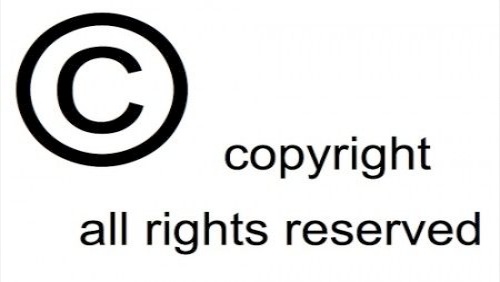 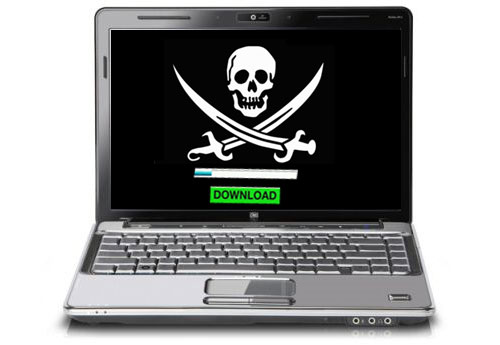 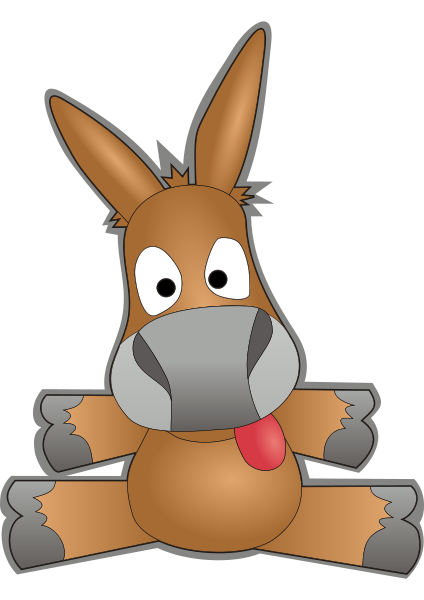 I rischi
I rischi che si corrono con la pirateria
on-line sono i seguenti:
sanzioni pecuniarie: 154 euro a brano + confisca computer + pubblicazione condanna;
sanzioni penali: fino a 15.000 euro e da uno a quattro anni di reclusione;
sanzioni civili.
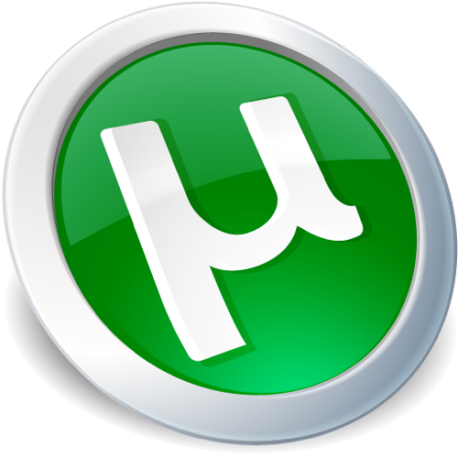 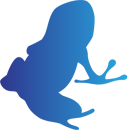 Le truffe
Sul web c’è anche il rischio di imbattersi in truffe, come lo sciacallaggio informatico, il wardriving* e il ransomware*.





Wardriving: attività che consiste nell’intercettare reti Wi-Fi, individuare con un GPS la posizione della rete trovata e pubblicarne le coordinate geografiche online.
Ransomware: tipo di virus installato sul computer senza l’autorizzazione dell’utente con il quale i criminali bloccano il pc; si apre una finestra che  richiede il pagamento di una somma di denaro per sbloccarlo.
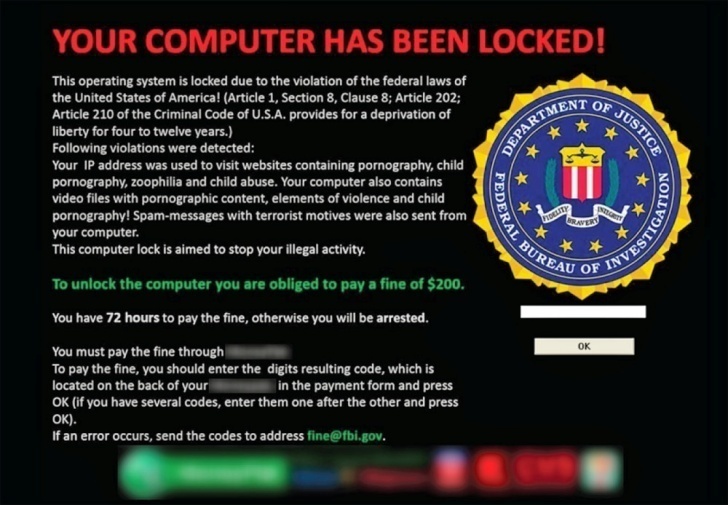 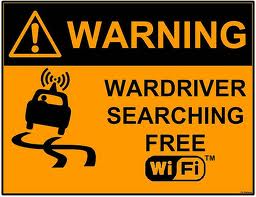 L’esportazione illegale di capitali
Consiste nella fuga di capitali all’estero. Le conseguenze negative sono:
mancanza di gettito fiscale*;
mancanza di investimenti;
mancanza di crescita; 
mancanza di occupazione.

Gettito fiscale: l’insieme delle entrate dovute al
prelievo fiscale
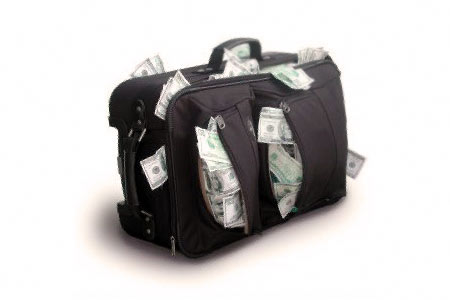 Stemmi Comandi Regionali
Stemmi Italia Settentrionale:
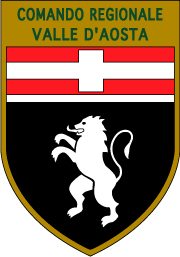 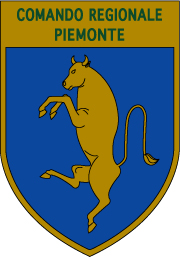 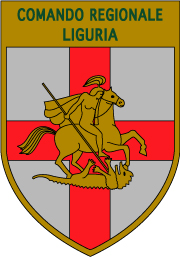 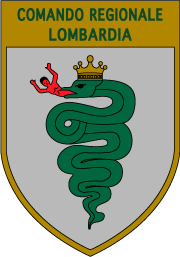 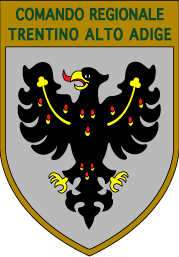 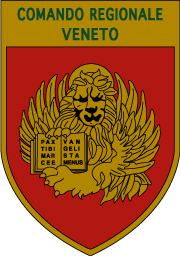 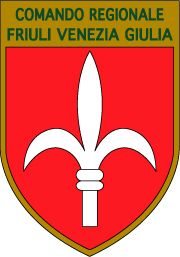 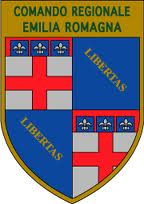 Stemmi Italia Centrale:
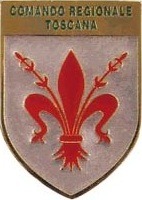 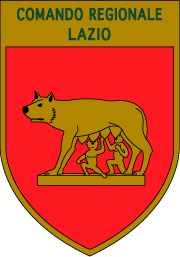 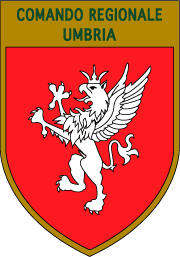 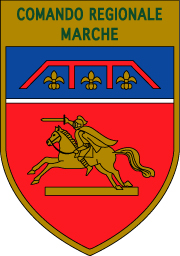 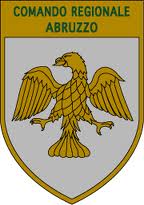 Stemmi Italia Meridionale:
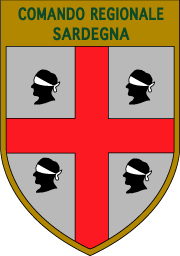 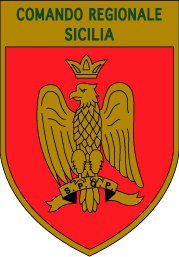 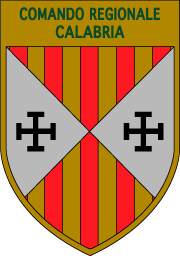 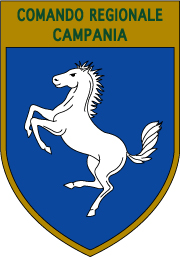 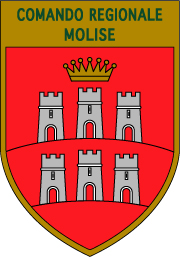 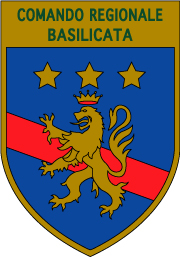 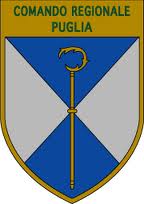